B.ED (SEM-III)
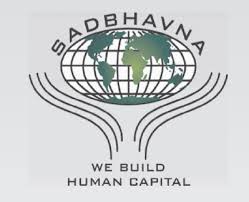 SUBJECT- GENDER, SCHOOL AND SOCIETY
TOPIC – CHARACTERISTICS OF HIDDEN 
CURRICULUM  
Asst. Prof. MANPREET KAURSADBHAVNA COLLEGE OF EDUCATION FOR WOMEN, RAIKOT
CHARACTERISTICS OF HIDDEN CURRICULUM
The hidden curriculum lessons that are not formally taught in the lesson plan.
It usually deals with values and behaviours.
This will enhance students personal growth.
It is basically norms that are being taught.
It transmit beliefs and values.
It consists of the learning experiences both positive or negative.
Determined by factors- Social, Human Development, Nature of learning and Nature of Knowledge.
Based on individual differences.
Learning inside and outside of school.
It is a tool for the teacher through he change the desired behaviour of the students.
Informal permission.
Operate indirectly.
Lack of examination.
Formal and hidden curriculum are conducted together.
It must be reliable, flexible and valid.
It is according to mental level and interest of the students.
THANK YOU